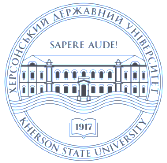 ХЕРСОНСЬКИЙ ДЕРЖАВНИЙ УНІВЕРСИТЕТ
Психологічний аспект народження партнерства
ПЛАН
Психофізіологічний аспект народження партнерства. 
Історично обумовлені структури головного мозку.
 3. Логіка дій учасників освітнього процесу.
4. Досягнення взаємодії в партнерстві.
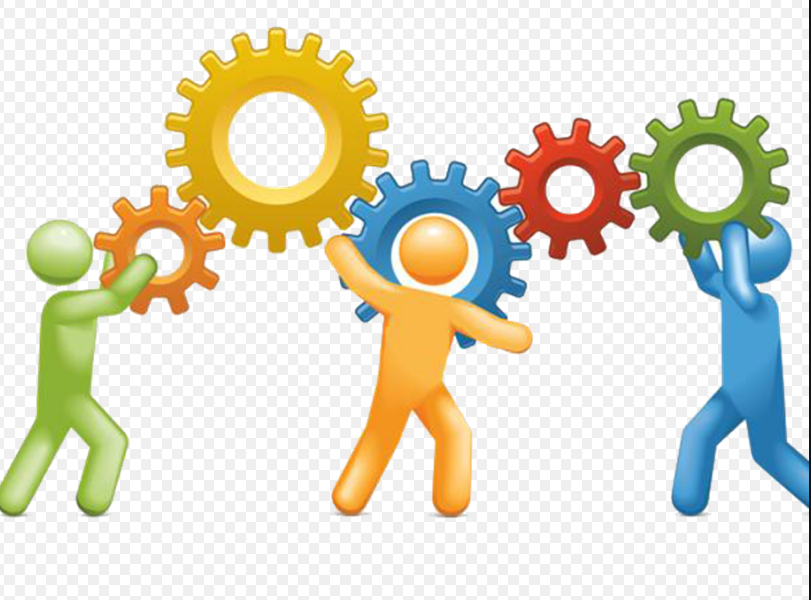 взаємодія
партнерство
педагогіка
співпраця
Партнер – той, з ким спільно здійснюється дія.
 
Партнер – учасник спільної діяльності; співучасник по відношенню до дій іншого.

С. Ожегов
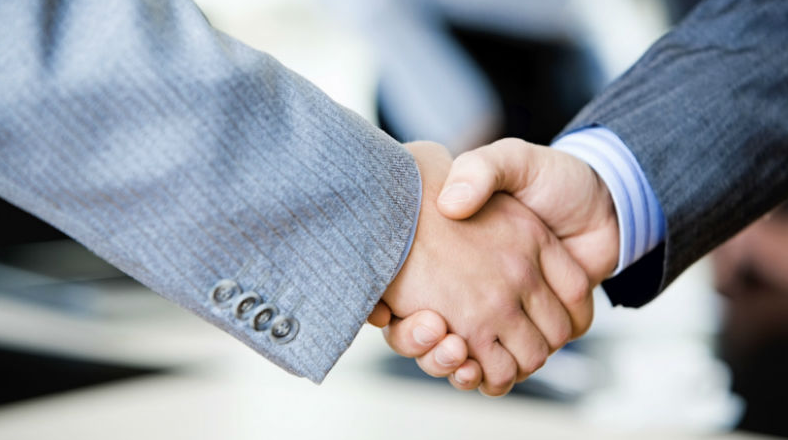 Партнерство – тип конструктивної взаємодії, спрямований на досягнення загальної мети за умови рівності в правах та обов’язках сторін.
Партнерські відносини:

діалог рівних, комфортний простір для всіх суб’єктів освітнього процесу;
автономність, самостійність дитини в діяльності, пізнавальній активності;
свобода у прийнятті рішень з приводу своєї участі/неучасті, своїх дій, що формує відповідальність за ці дії та їх результат;
відчуття психологічної безпеки; 
зміцнення впевненості дитини в собі, зниження тривожності;
звільнення педагога від покрокового контролю над дитиною, можливість спілкуватися з дитиною на рівних;
виконання своїх обов’язків усіма учасниками освітнього процесу, спільна відповідальність за результат діяльності.
Єдиний перспективний і найбільш доцільний варіант педагогічної взаємодії характеризується:

1) зацікавленістю в продуктивному контакті з дітьми; 
2) здатністю до самовизначення, вибору ефективних форм і методів педагогічного впливу; 
3) високим рівнем усвідомлення власної рольової позиції в розвитку особистості.
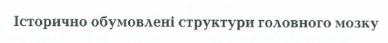 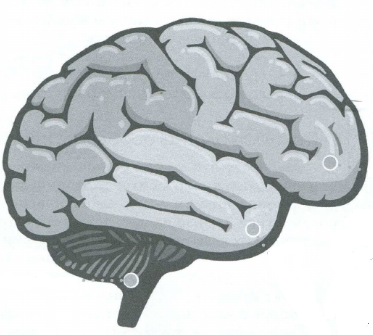 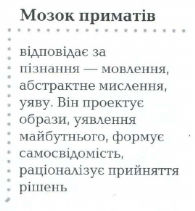 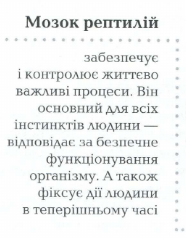 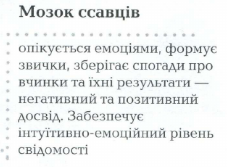 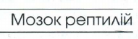 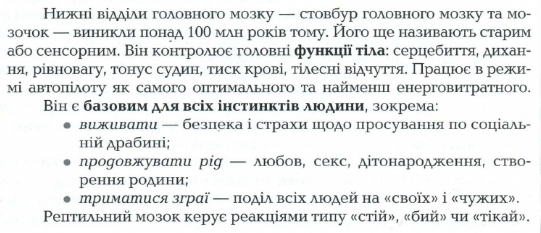 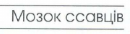 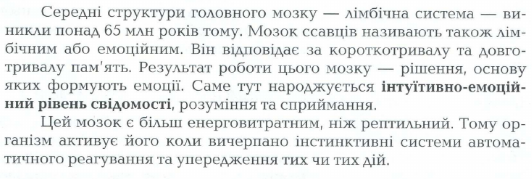 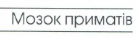 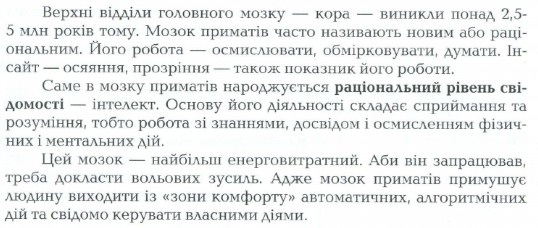 ЛОГІКА ДІЙ УЧАСНИКІВ ОСВІТНЬОГО ПРОЦЕСУ
ДИТИНА
вірте в можливості кожної дитини;
довіряйте, давайте змогу корегувати свої дії;
 підтримуйте нерішучі, іноді безсистемні прагнення дитини освоїти соціальний світ взаємодії;
демонструйте, як оволодіти ефективними способами вербальної та невербальної комунікації;
стимулюйте дитину до позитивного наслідування;
м’яко спонукайте її проявляти власну активність.
Діти мають вміти:
дослухатись до своїх емоцій, словесно описувати та транслювати свої емоції іншим, усвідомлювати свої почуття, помічати й розуміти почуття партнерів.
ЛОГІКА ДІЙ УЧАСНИКІВ ОСВІТНЬОГО ПРОЦЕСУ
БАТЬКИ, їх вміння:
враховувати соціальне напруження;
вчасно стримуватися;
осмислювати власні дії;
скеровувати свою діяльність. 

Батьки як партнери мають:
докладати зусиль, аби розуміти дітей, педагогів, інших батьків; відчувати зміни у стосунках; упереджувати непорозуміння з іншими учасниками освітнього процесу; пригальмовувати дію емоційного забарвлення думок, висловів, дій.
ЛОГІКА ДІЙ УЧАСНИКІВ ОСВІТНЬОГО ПРОЦЕСУ
ПЕДАГОГИ
Дії педагогів залежать від ступеня їхнього професіоналізму, індивідуальних особливостей, занурення в культурне середовище.
Причини, які провокують конфлікти:
необдумані миттєві дії;
категоричність суджень на тлі емоційної оцінки ситуації;
комунікації на підвищених тонах;
відсутність вольових зусиль та контролю. 

Педагоги як партнери мають:
ставитися до дітей, батьків, колег із шанобливою увагою, дотримуватися правил рівності у стосунках, сприймати інших учасників освітнього процесу неприскіпливо та неупереджено, розуміти, що всі мають шанс на іншу спробу.
Для налагодження ефективної партнерської взаємодії необхідно докладати певні зусилля:
 сформувати вміння слухати та чути кожного партнера;
знаходити варіанти моделей успішної співпраці;
керуватися компромісними сценаріями;
враховувати чутливість мозкових структур до певних дій.
Послідовні кроки для досягнення взаємодії в партнерстві:
 
пошук контактів
визначення меж взаємодії
партнерство послідовного наслідування та узгодження спільних дій
результативний крок – гармонійна взаємодія
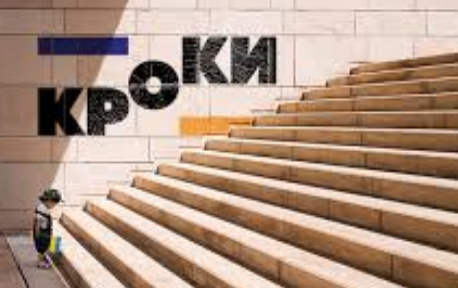 Домашнє завдання
Опрацювати матеріал журналу «Вихователь-методист дошкільного закладу» (№ 2, 2019, с.4-12) і дати відповіді на запитання тестів.
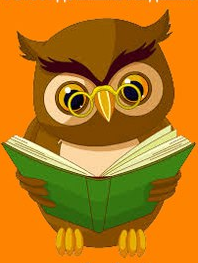 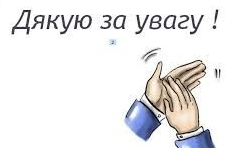